Деление на рационални числа. Свойства
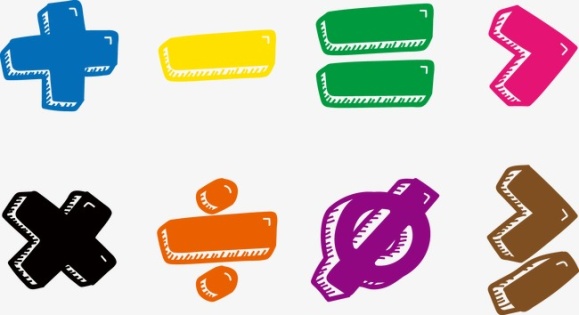 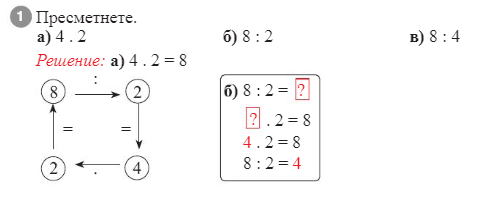 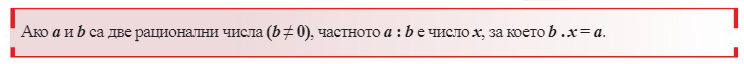 1
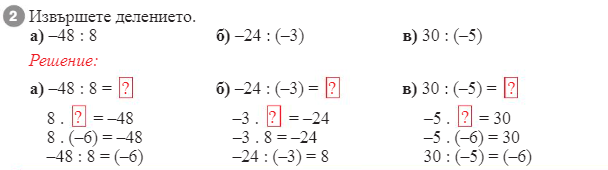 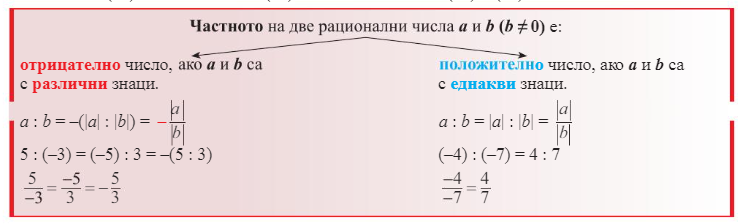 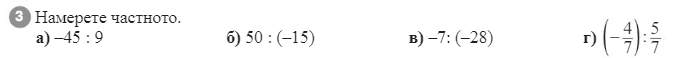 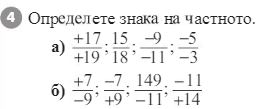 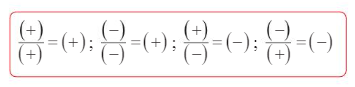 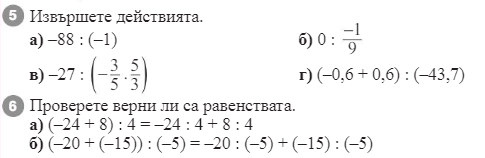 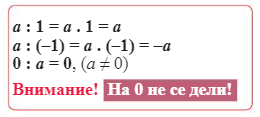 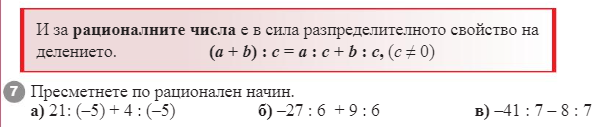 2
8
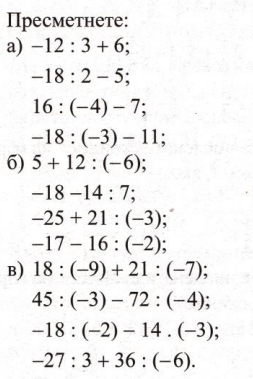 Деление на рационални числа. Свойства - упражнение
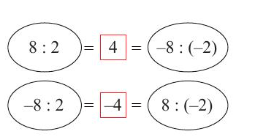 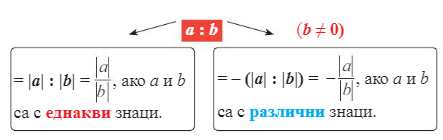 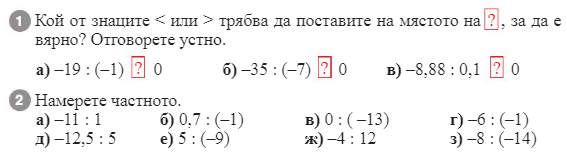 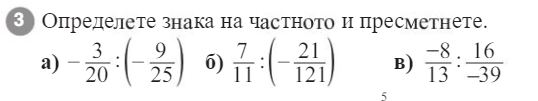 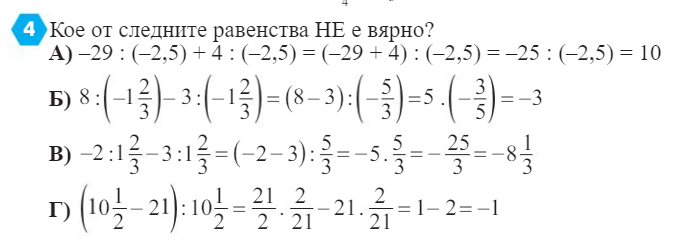 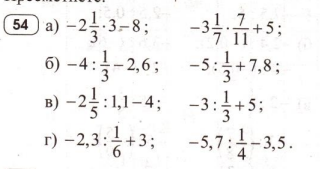 5
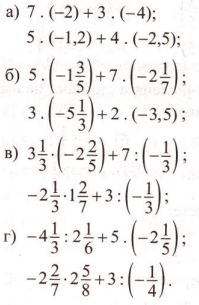 6
Домашна работа 
Учебник страница 61/5 -7
Умножение и деление на рационални числа - упражнение
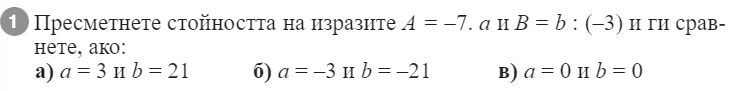 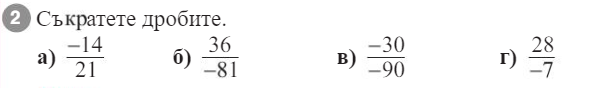 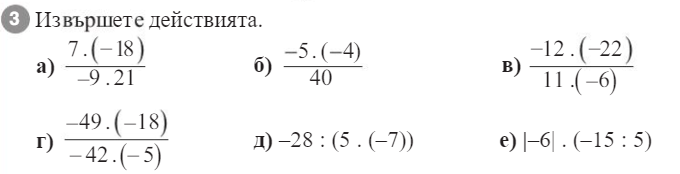 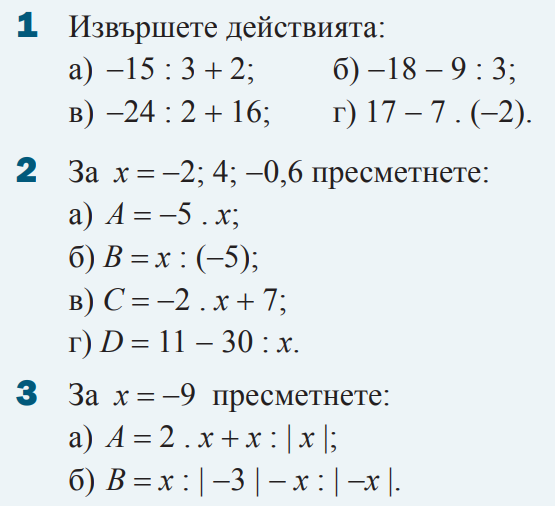 4
5
6
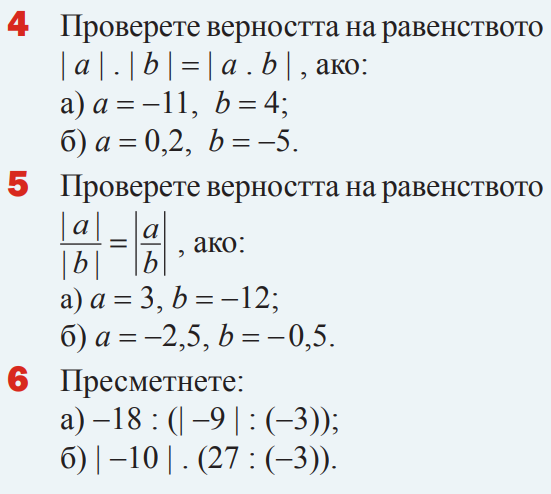 7
8
9
Домашна работа 
Учебник страница 62/4 -7